The Hungry Caterpillar
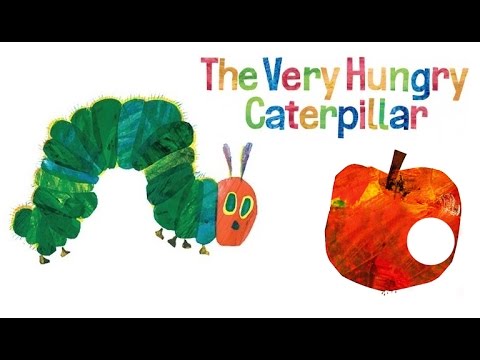 Click on the picture for the link
The mixed up chameleon
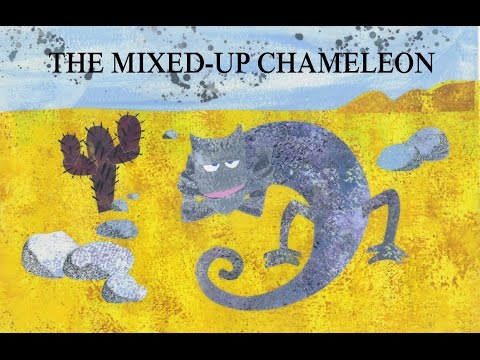 Click on the picture for the link